Кретање је свуда око нас
1. разред
Шта ради коњ?
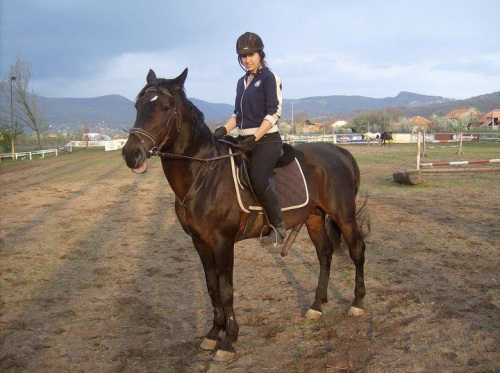 Шта раде рибе?
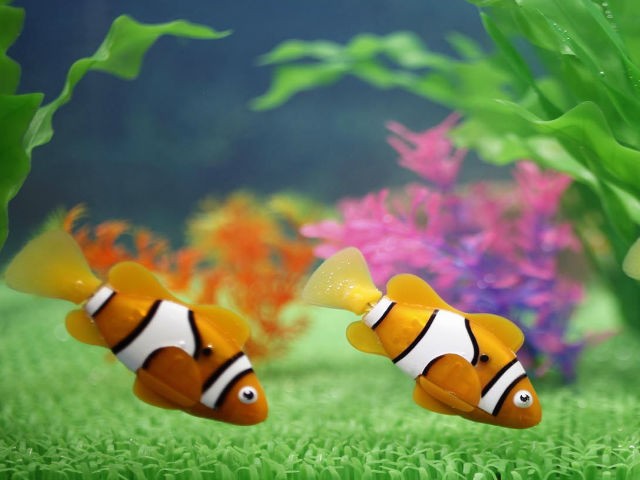 Шта ради змија?
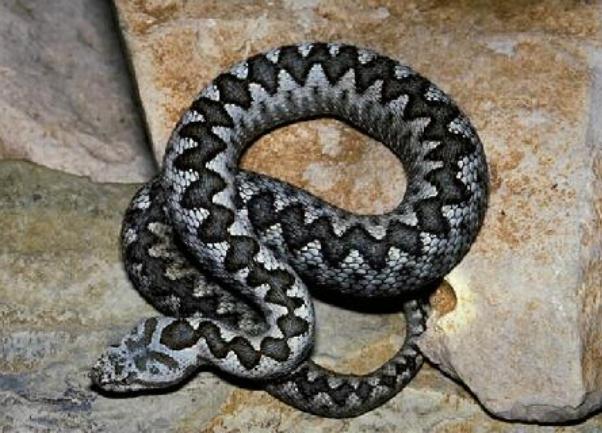 Шта ради кенгур?
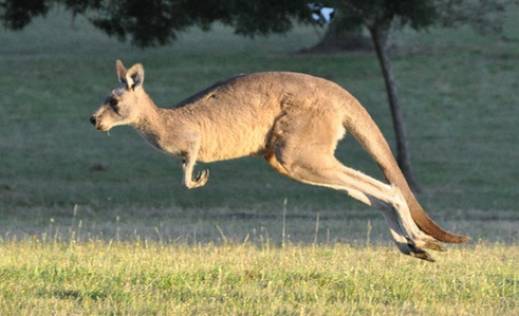 Шта ради дечак?
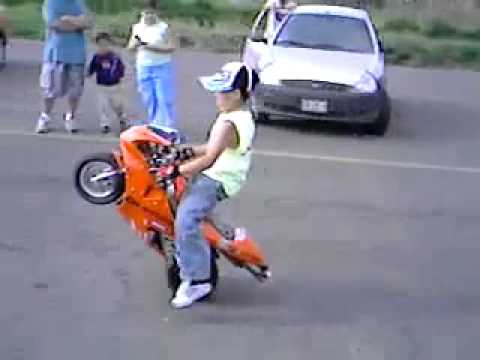 Шта ради авион?
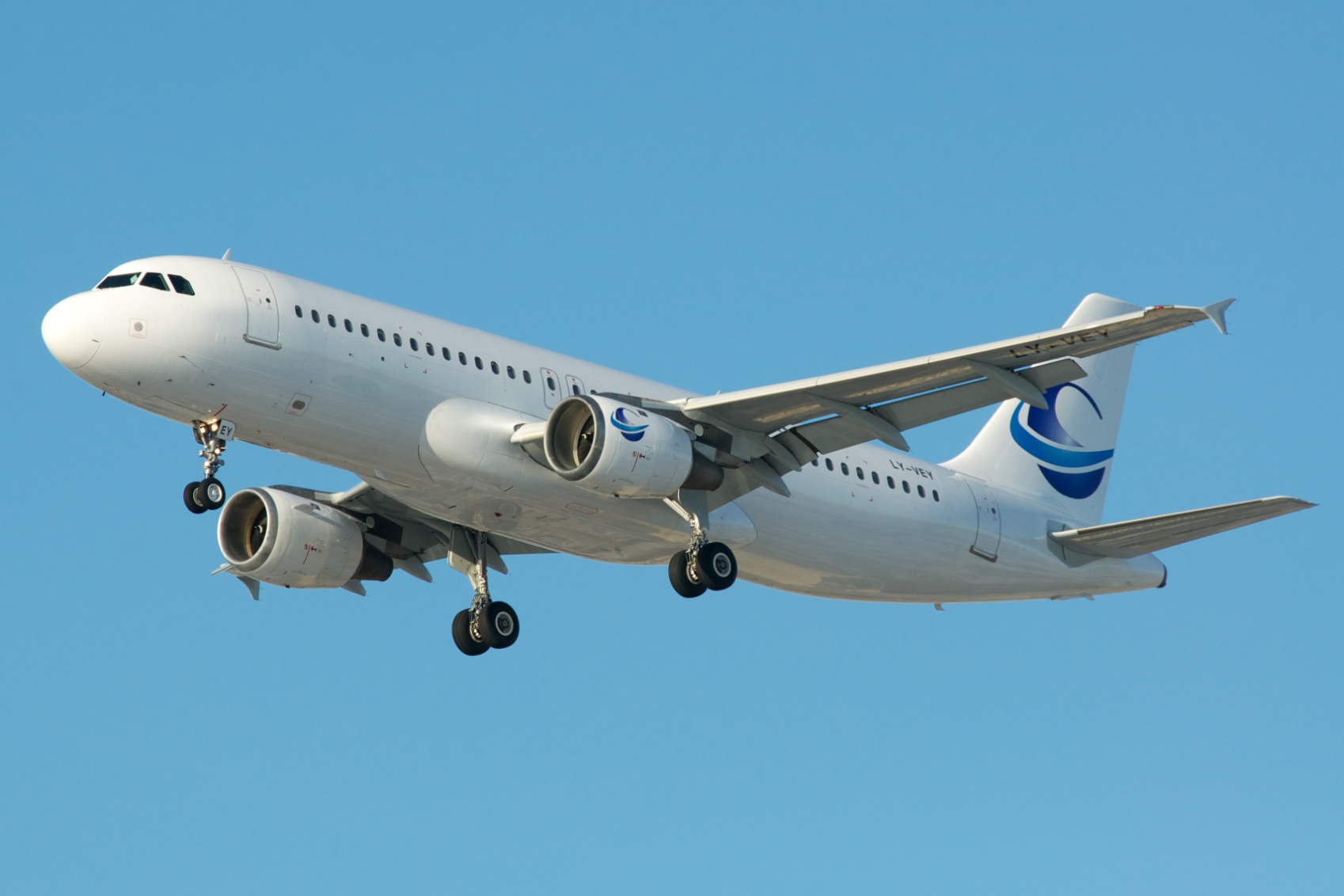 Шта сви они раде?Како то можемо рећи једном речју?
ходаjу
трче
пливају
лете
скачу
возе
гмижу
кретање
Шта је кретање?
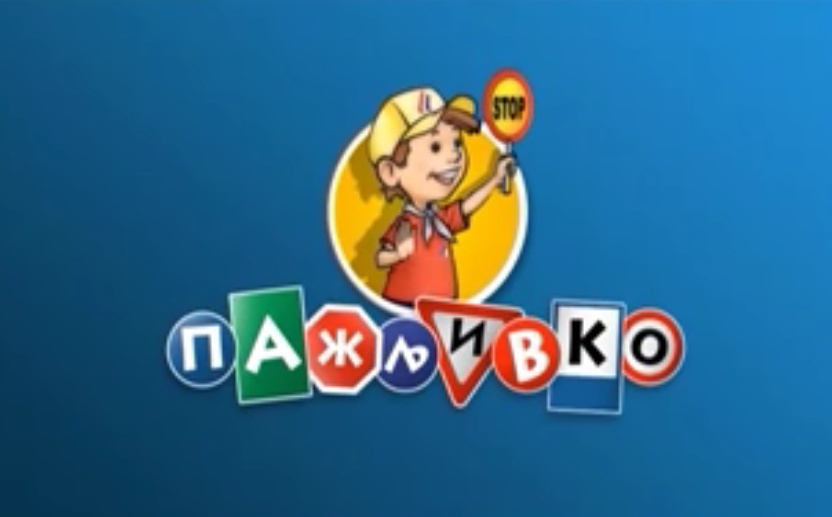 Шта је кретање?
Кретање је када се неко биће или предмет помера са једног на друго место.
Може се кретати на различите начине.
Шта је супротно од кретања?
Супротно од кретања је мировање .
Ко се креће најбрже, а ко најспорије?
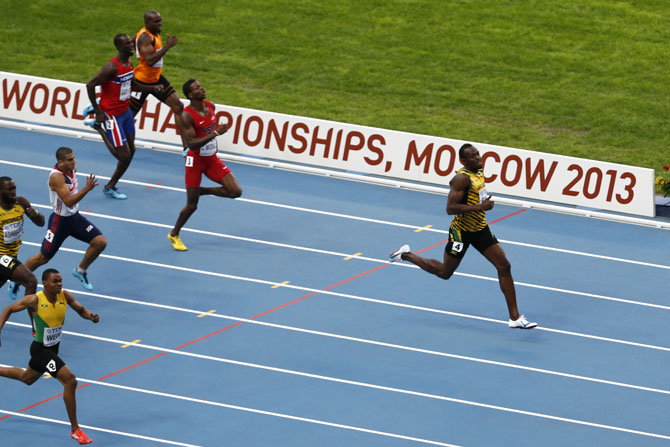 Ко је прешао најдужи пут, а ко најкраћи?
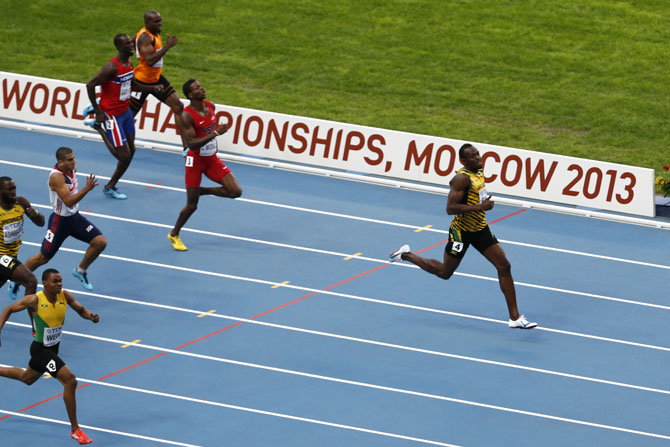 Занимљивости
Koја животиња се креће споро, а која брзо?
Обичном баштенском пужу потребно је 3 дана да пређе пут који ти пређеш за један сат.
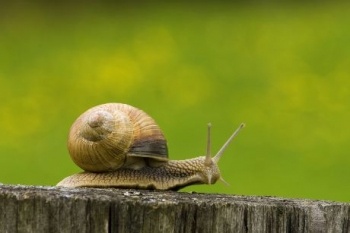 Зато се често за онога ко је спор каже ‘’спор као пуж’’.
Занимљивости
Јашући на понију за сат времена прећи ћеш три пута дужи пут него пешке. Зашто?
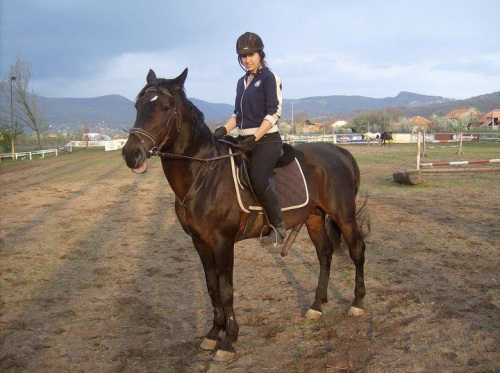 Занимљивости
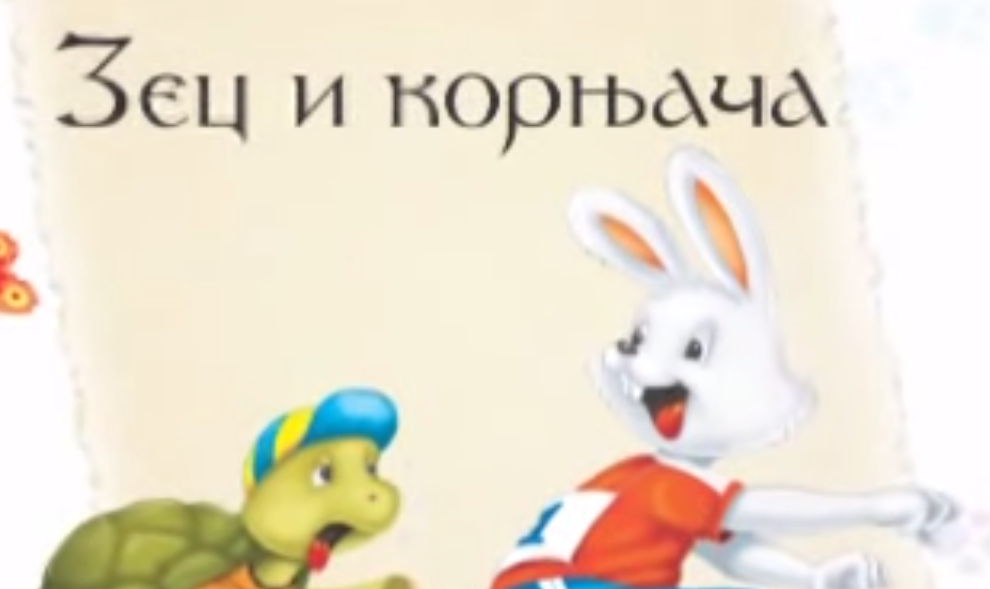 Да поновимо!
Како се тела све бића и предмети крећу?
Ко скаче? Ко плива? Ко гмиже, пузи? Ко лети? Ко  хода?
Шта је кретање?
Шта је супротно кретању?
Шта је супротно од спор?
Шта је супротно од израза дуг пут?